Myth, Class and Feminity: A Critical study of Shaw’s “Pygmalion”
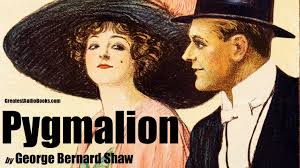 Reading of Pygmalion
-Dr. Archana Jaiswal
Associate Professor
Magadh Mahila College
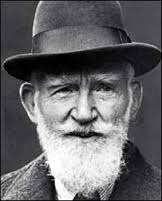 “ I must warn my readers that my attacks are directed against themselves, not against my stage figures.”
- Shaw
George Bernard Shaw
Shaw was born in Dublin, Ireland in 1856.
He lacked any professional training due to his dislike of it.
In 1876 he moved to London and became a music and theatre critic and a member of the Fabian Society.
Shaw used his plays to expose the hypocrisy and complacency of British Society.
George Bernard Shaw
Shaw was awarded the
 Nobel Prize for literature 
 in 1925.
 He is much more the 
  propagandist than the 
  artist because he paints 
  in loud colors.
 He continued to write 
   until he was 94.
“For art’s sake alone I would not face the toil of writing a single sentence.”

           -Shaw
Setting of the play
London, 1912
 During this era, both in 
   the play and in real life, 
   there were huge differences between the rich 
   and the poor.
 Social classes were clearly defined, and it was 
   hard to move from one class to another.
 Women did not have the same rights as men 
  and were often looked to as inferior.
Myth of Creation
The tale of “Pygmalion” as 
   written by Ovid is of a
   gifted  young sculptor,  
   Pygmalion who falls in love 
   with his own creation,    
   Galatea and wishes to give 
   his creation life.
Professor Higgins is also like Pygmalion in his  view  of woman – cynical and derogatory;  Higgins says, “ I find that the moment I let a  woman make friends with me, she becomes,  exacting, suspicious, and a damned   nuisance.”
Shaw’s “Galatea”, Eliza, develops a soul of her own and a fierce independence from her creator.
Class and Society
In Pygmalion, 
   we observe a      
   society divided, 
   separated by 
   language, 
   education and 
   wealth.
Shaw satirizes the British concept of social graces and class as being the measure of a person’s worth.
 If you are treated as a member of upper classes, you’ll be accepted by them and vice versa.
       “Eliza:- The difference between a lady 
                     and a flower girl is not how she
                     behaves, but how she’s treated.”
The Feminist Perspective
Feminism is a very 
   prominent theory 
   throughout the novel.
 Shaw portrays a society 
   in translation, in which
   progressive notions of 
   feminity clash with more
   established traditional idea 
   about gender roles.
As the play ends, we see female dominance over all the males. Eliza has left Higgins and Pickering, finally independent and confident, that she no longer needs them.
     “ Five minutes ago you were like a millstone 
        round my neck. Now you’re a tower of 
        strength: a consort battleship.”
Pygmalion as a Problem Play
In Pygmalion, Shaw tackles issues about women’s rights, language, social class, gender roles and the idea of self-transformation.
 Pygmalion explores how social identity is formed not only through the patterns of speech, but through its general appearance.
The play itself is memorable because of its vigor and fun, notwithstanding Shaw’s protestations about its message.
THANK-YOU